EJECUCIÓN PRESUPUESTARIA DE GASTOS ACUMULADAAL MES DE SEPTIEMBRE DE 2020PARTIDA 10:MINISTERIO DE JUSTICIA
Valparaíso, octubre 2020
EJECUCIÓN ACUMULADA DE GASTOS A SEPTIEMBRE DE 2020 PARTIDA 10 MINISTERIO DE JUSTICIA
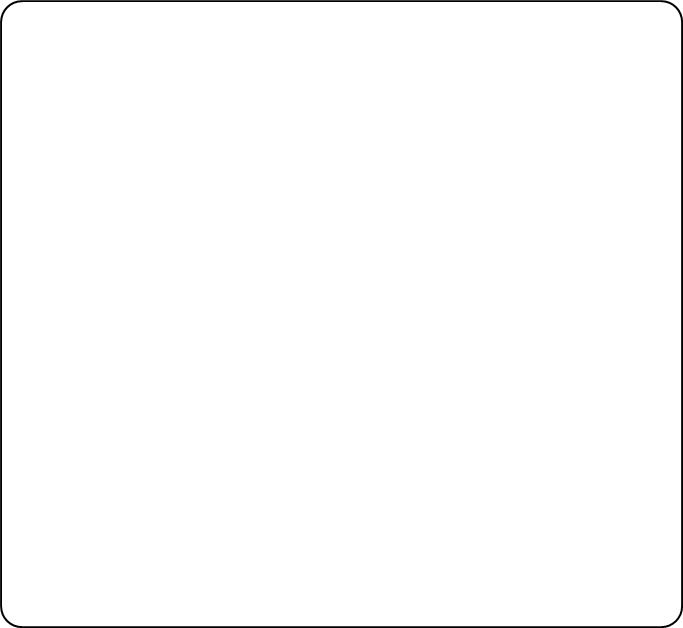 2
EJECUCIÓN ACUMULADA DE GASTOS A SEPTIEMBRE DE 2020 PARTIDA 10 MINISTERIO DE JUSTICIA
3
EJECUCIÓN ACUMULADA DE GASTOS A SEPTIEMBRE DE 2020 PARTIDA 10 MINISTERIO DE JUSTICIA
4
EJECUCIÓN ACUMULADA DE GASTOS A SEPTIEMBRE DE 2020 PARTIDA 10 MINISTERIO DE JUSTICIA
en miles de pesos de 2020
Fuente: Elaboración propia en base  a Informes de ejecución presupuestaria mensual de DIPRES
5
EJECUCIÓN ACUMULADA DE GASTOS A SEPTIEMBRE DE 2020 PARTIDA 10 MINISTERIO DE JUSTICIA RESUMEN POR CAPÍTULOS
en miles de pesos de 2020
Fuente: Elaboración propia en base  a informes de ejecución presupuestaria mensual de DIPRES
6
EJECUCIÓN ACUMULADA DE GASTOS A SEPTIEMBRE DE 2020 PARTIDA 10. CAPÍTULO 01. PROGRAMA 01: SECRETARÍA Y ADMINISTRACIÓN GENERAL
en miles de pesos de 2020
Nota: Para el cálculo del presupuesto vigente, así como para determinar la ejecución acumulada, no se incluyó: el subtítulo 25.99 “Otros Íntegros al Fisco” por cuanto corresponden a movimientos contables derivados de una instrucción administrativa aplicada por Dipres a partir del mes de abril.
7
Fuente: Elaboración propia en base  a Informes de ejecución presupuestaria mensual de DIPRES
EJECUCIÓN ACUMULADA DE GASTOS A SEPTIEMBRE DE 2020 PARTIDA 10. CAPÍTULO 01. PROGRAMA 02:  PROGRAMA DE CONCESIONES DEL MINISTERIO DE JUSTICIA
en miles de pesos 2020
Fuente: Elaboración propia en base  a Informes de ejecución presupuestaria mensual de DIPRES
8
EJECUCIÓN ACUMULADA DE GASTOS A SEPTIEMBRE DE 2020 PARTIDA 10. CAPÍTULO 02. PROGRAMA 01: SERVICIO REGISTRO CIVIL E IDENTIFICACIÓN
en miles de pesos 2020
Fuente: Elaboración propia en base  a Informes de ejecución presupuestaria mensual de DIPRES
9
EJECUCIÓN ACUMULADA DE GASTOS A SEPTIEMBRE DE 2020 PARTIDA 10. CAPÍTULO 03. PROGRAMA 01:  SERVICIO MÉDICO LEGAL
en miles de pesos de 2020
Nota: Para el cálculo del presupuesto vigente, así como para determinar la ejecución acumulada, no se incluyó: el subtítulo 25.99 “Otros Íntegros al Fisco” por cuanto corresponden a movimientos contables derivados de una instrucción administrativa aplicada por Dipres a partir del mes de abril.
Fuente: Elaboración propia en base  a Informes de ejecución presupuestaria mensual de DIPRES
10
EJECUCIÓN ACUMULADA DE GASTOS A SEPTIEMBRE DE 2020 PARTIDA 10. CAPÍTULO 04. PROGRAMA 01:  GENDARMERÍA DE CHILE
en miles de pesos de 2020
Nota: Para el cálculo del presupuesto vigente, así como para determinar la ejecución acumulada, no se incluyó: el subtítulo 25.99 “Otros Íntegros al Fisco” por cuanto corresponden a movimientos contables derivados de una instrucción administrativa aplicada por Dipres a partir del mes de abril.
Fuente: Elaboración propia en base  a Informes de ejecución presupuestaria mensual de DIPRES
11
EJECUCIÓN ACUMULADA DE GASTOS A SEPTIEMBRE DE 2020 PARTIDA 10. CAPÍTULO 04. PROGRAMA 02:  PROGRAMA DE REHABILITACIÓN Y REINSERCIÓN SOCIAL
en miles de pesos de 2020
Fuente: Elaboración propia en base  a Informes de ejecución presupuestaria mensual de DIPRES
12
EJECUCIÓN ACUMULADA DE GASTOS A SEPTIEMBRE DE 2020 PARTIDA 10. CAPÍTULO 06. PROGRAMA 01:  SUBSECRETARÍA DE DERECHOS HUMANOS
en miles de pesos de 2020
Fuente: Elaboración propia en base  a Informes de ejecución presupuestaria mensual de DIPRES
13
EJECUCIÓN ACUMULADA DE GASTOS A SEPTIEMBRE DE 2020 PARTIDA 10. CAPÍTULO 07. PROGRAMA 01:  SERVICIO NACIONAL DE MENORES
en miles de pesos de 2020
Nota: Para el cálculo del presupuesto vigente, así como para determinar la ejecución acumulada, no se incluyó: el subtítulo 25.99 “Otros Íntegros al Fisco” por cuanto corresponden a movimientos contables derivados de una instrucción administrativa aplicada por Dipres a partir del mes de abril.
Fuente: Elaboración propia en base  a Informes de ejecución presupuestaria mensual de DIPRES
14
EJECUCIÓN ACUMULADA DE GASTOS A SEPTIEMBRE DE 2020 PARTIDA 10. CAPÍTULO 07. PROGRAMA 02:  PROGRAMA DE ADMINISTRACIÓN DIRECTA Y PROYECTOS NACIONALES
en miles de pesos de 2020
Nota: Para el cálculo del presupuesto vigente, así como para determinar la ejecución acumulada, no se incluyó: el subtítulo 25.99 “Otros Íntegros al Fisco” por cuanto corresponden a movimientos contables derivados de una instrucción administrativa aplicada por Dipres a partir del mes de abril.
Fuente: Elaboración propia en base  a Informes de ejecución presupuestaria mensual de DIPRES
15
EJECUCIÓN ACUMULADA DE GASTOS A SEPTIEMBRE DE 2020 PARTIDA 10. PROGRAMA DE APOYO A LOS CENTROS DE ADMINISTRACIÓN DIRECTO
en miles de pesos de 2020
Fuente: Elaboración propia en base  a Informes de ejecución presupuestaria mensual de DIPRES
16
EJECUCIÓN ACUMULADA DE GASTOS A SEPTIEMBRE DE 2020 PARTIDA 10. CAPÍTULO 09. PROGRAMA 01:  DEFENSORÍA PENAL PÚBLICA
en miles de pesos de 2020
Nota: Para el cálculo del presupuesto vigente, así como para determinar la ejecución acumulada, no se incluyó: el subtítulo 25.99 “Otros Íntegros al Fisco” por cuanto corresponden a movimientos contables derivados de una instrucción administrativa aplicada por Dipres a partir del mes de abril.
17
Fuente: Elaboración propia en base  a Informes de ejecución presupuestaria mensual de DIPRES